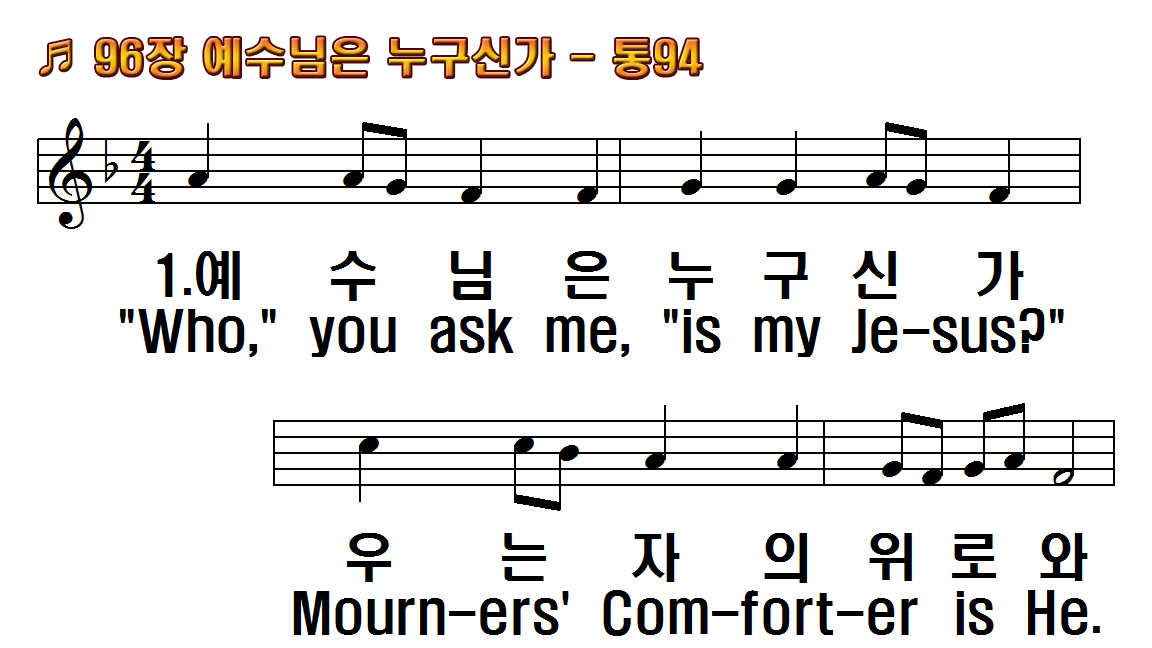 1.예수님은 누구신가
2.예수님은 누구신가
3.예수님은 누구신가
4.예수님은 누구신가
1."Who," you ask me, "is my
2.Who is Jesus Strength for
3.Who is Jesus He's the
4.Who is Jesus He's the Head
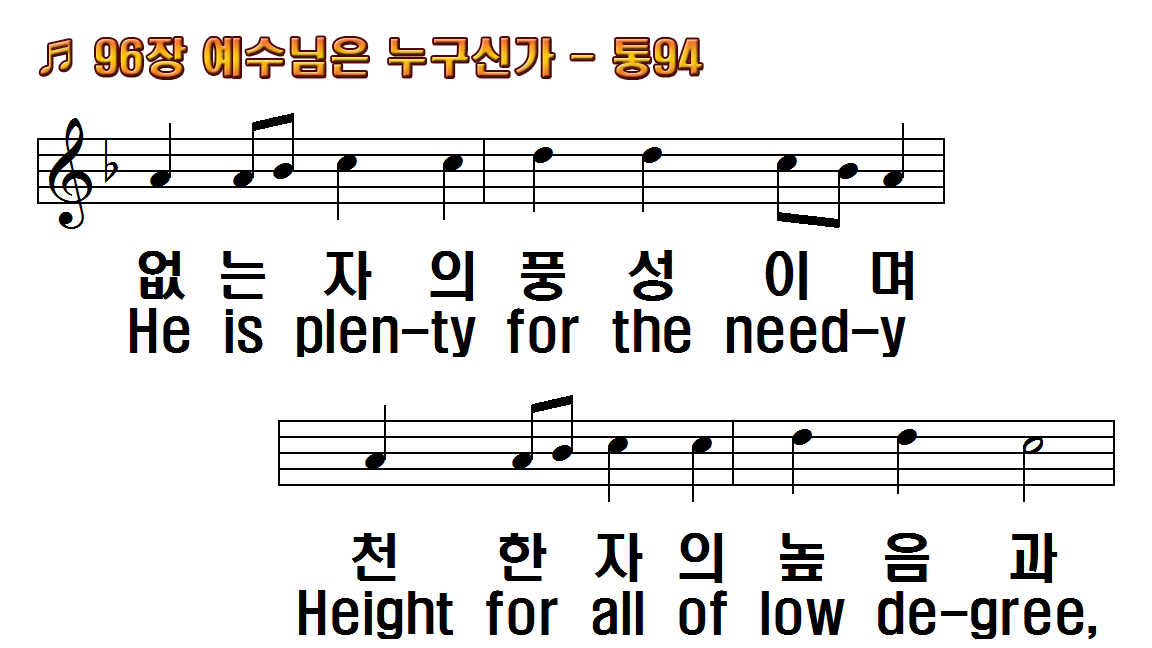 1.예수님은 누구신가
2.예수님은 누구신가
3.예수님은 누구신가
4.예수님은 누구신가
1."Who," you ask me, "is my
2.Who is Jesus Strength for
3.Who is Jesus He's the
4.Who is Jesus He's the Head
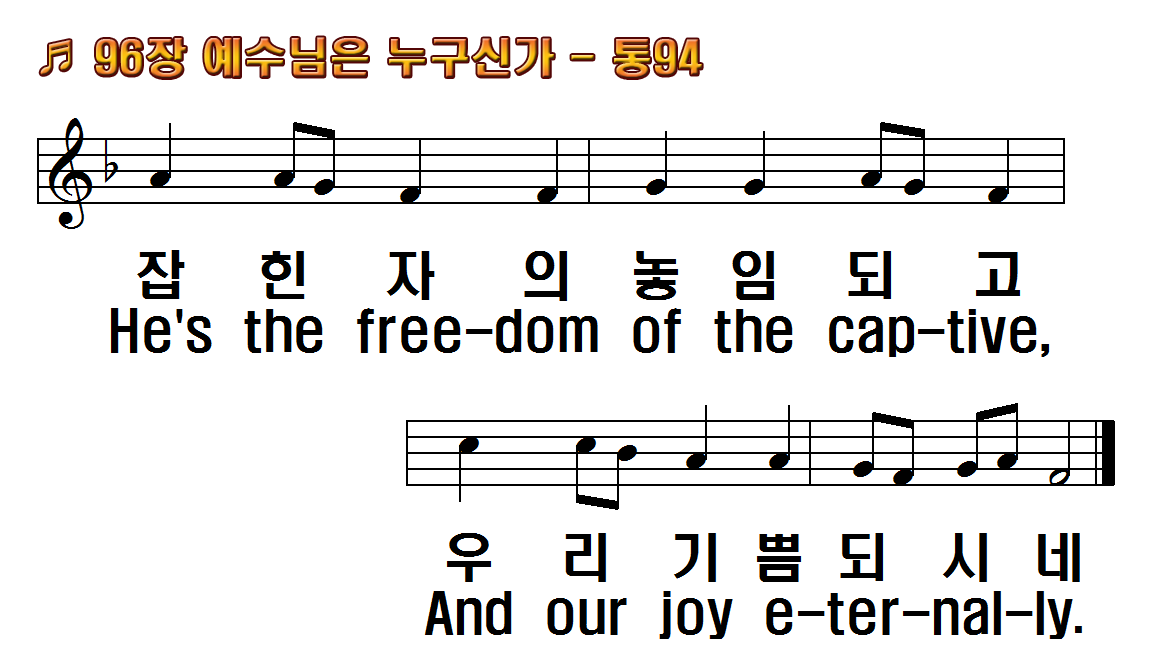 1.예수님은 누구신가
2.예수님은 누구신가
3.예수님은 누구신가
4.예수님은 누구신가
1."Who," you ask me, "is my
2.Who is Jesus Strength for
3.Who is Jesus He's the
4.Who is Jesus He's the Head
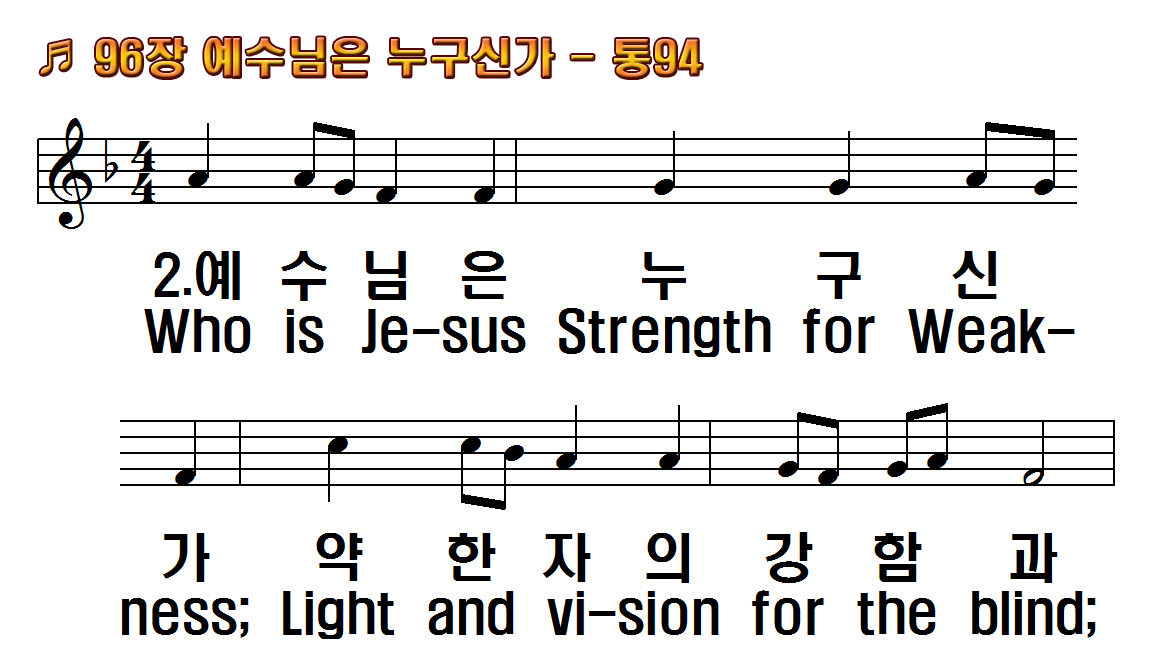 1.예수님은 누구신가
2.예수님은 누구신가
3.예수님은 누구신가
4.예수님은 누구신가
1."Who," you ask me, "is my
2.Who is Jesus Strength for
3.Who is Jesus He's the
4.Who is Jesus He's the Head
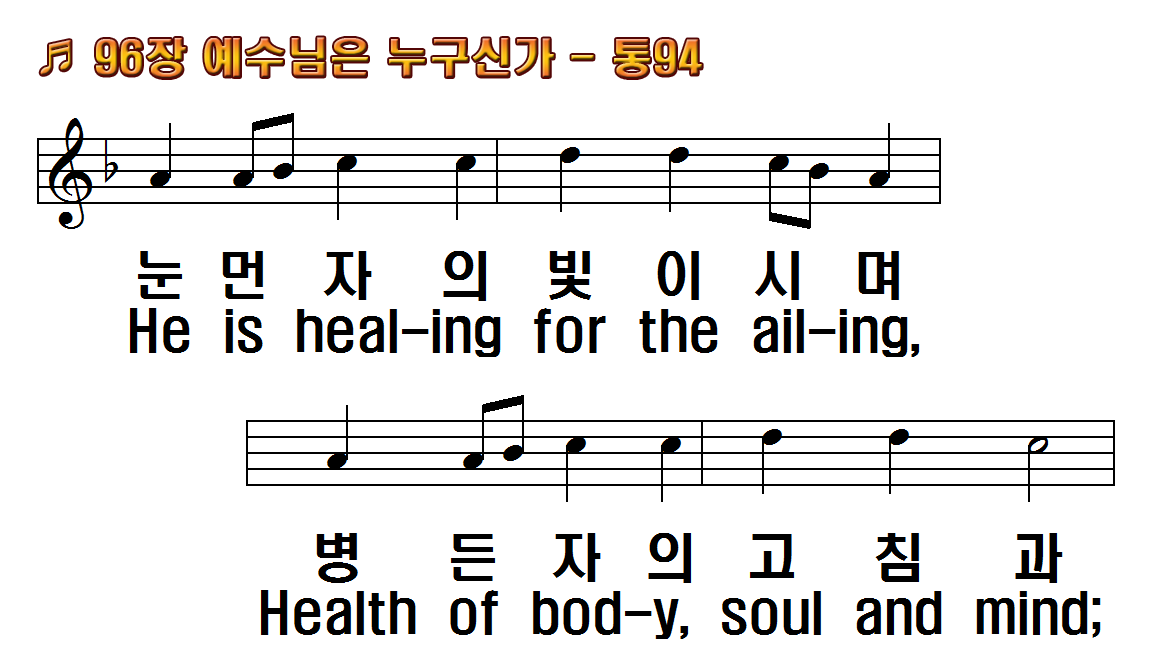 1.예수님은 누구신가
2.예수님은 누구신가
3.예수님은 누구신가
4.예수님은 누구신가
1."Who," you ask me, "is my
2.Who is Jesus Strength for
3.Who is Jesus He's the
4.Who is Jesus He's the Head
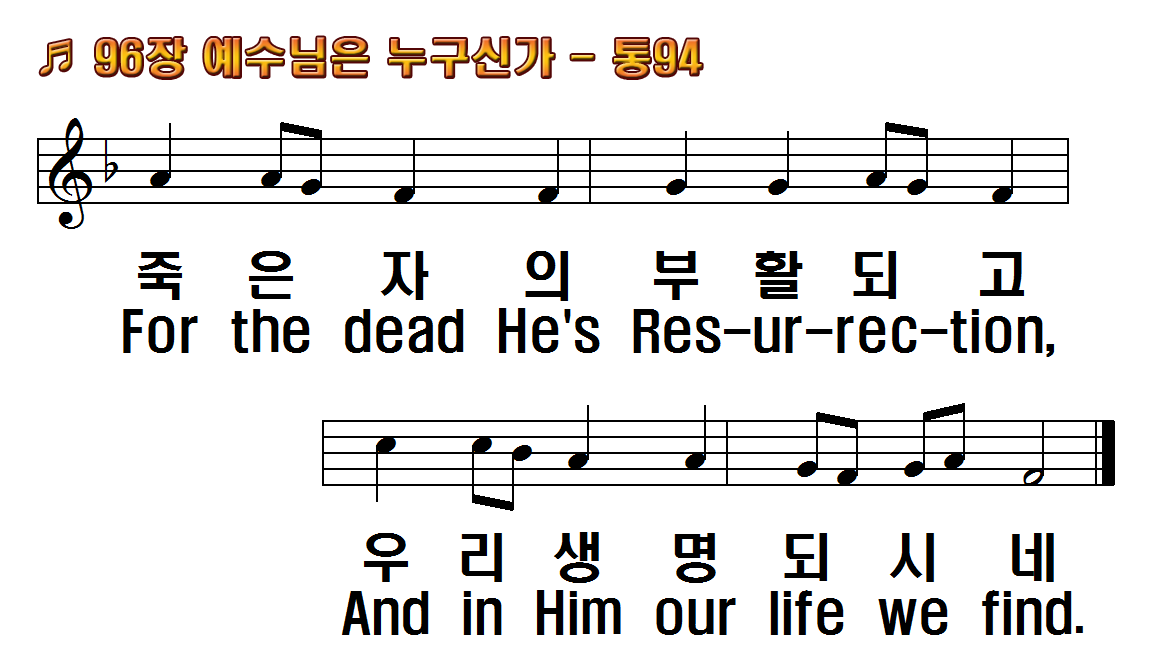 1.예수님은 누구신가
2.예수님은 누구신가
3.예수님은 누구신가
4.예수님은 누구신가
1."Who," you ask me, "is my
2.Who is Jesus Strength for
3.Who is Jesus He's the
4.Who is Jesus He's the Head
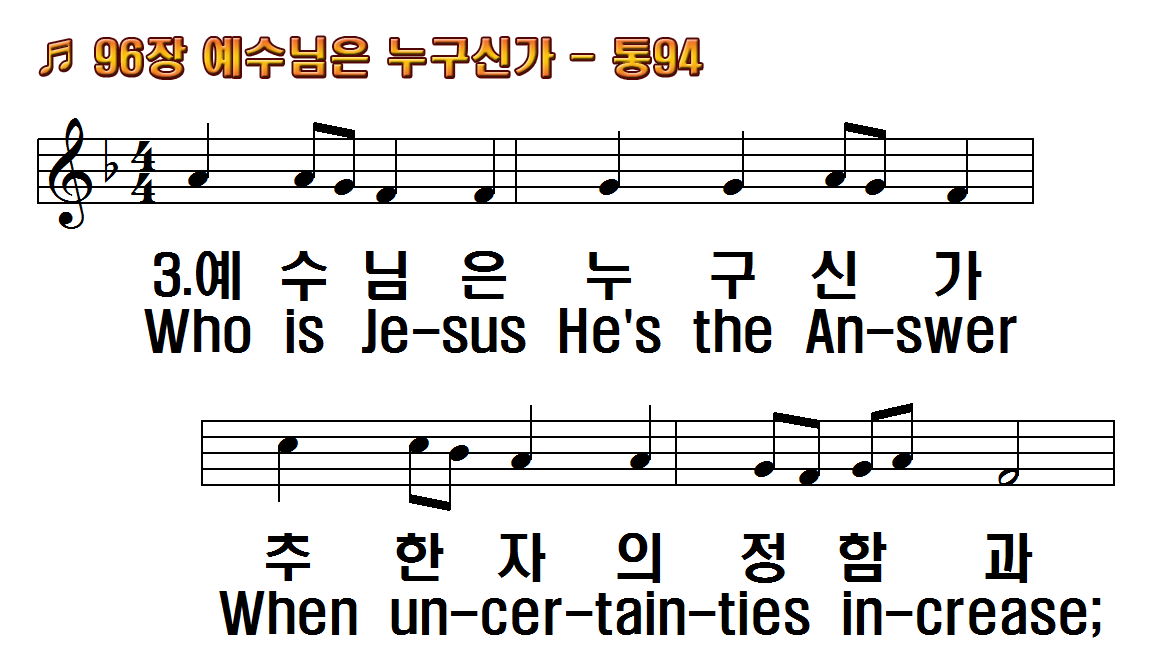 1.예수님은 누구신가
2.예수님은 누구신가
3.예수님은 누구신가
4.예수님은 누구신가
1."Who," you ask me, "is my
2.Who is Jesus Strength for
3.Who is Jesus He's the
4.Who is Jesus He's the Head
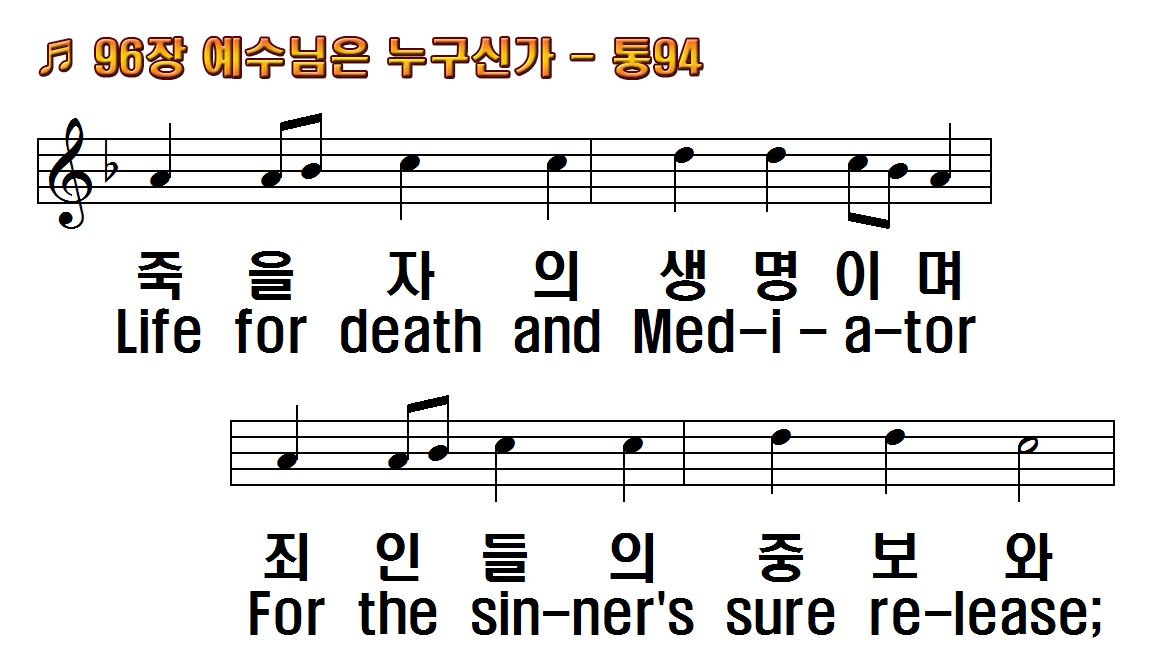 1.예수님은 누구신가
2.예수님은 누구신가
3.예수님은 누구신가
4.예수님은 누구신가
1."Who," you ask me, "is my
2.Who is Jesus Strength for
3.Who is Jesus He's the
4.Who is Jesus He's the Head
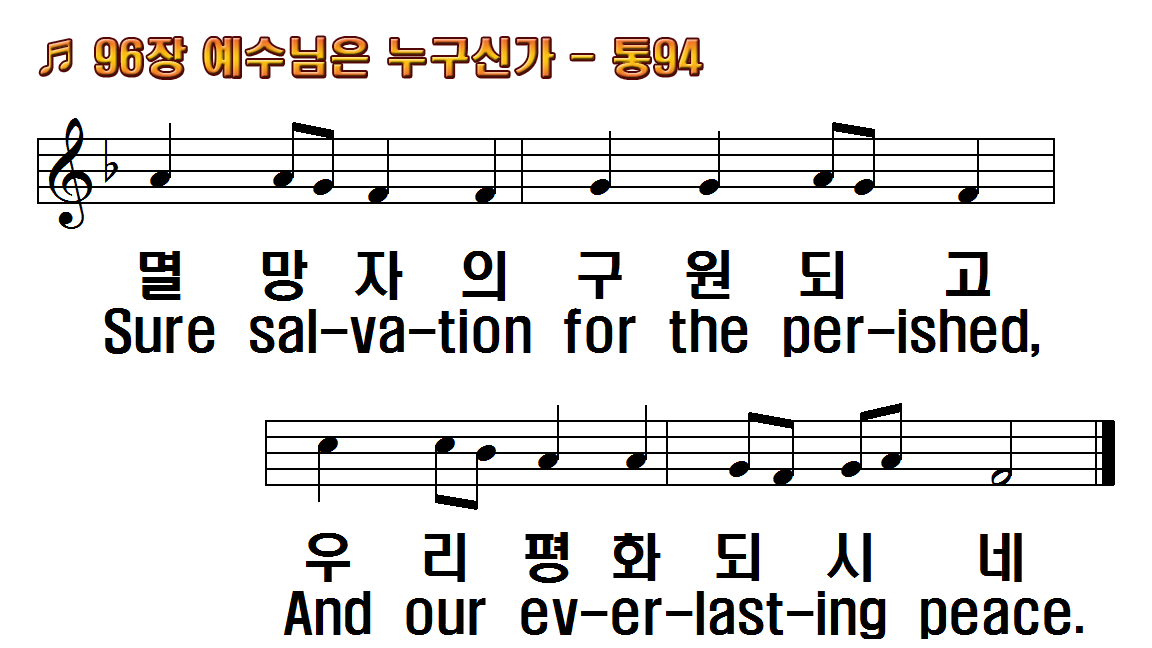 1.예수님은 누구신가
2.예수님은 누구신가
3.예수님은 누구신가
4.예수님은 누구신가
1."Who," you ask me, "is my
2.Who is Jesus Strength for
3.Who is Jesus He's the
4.Who is Jesus He's the Head
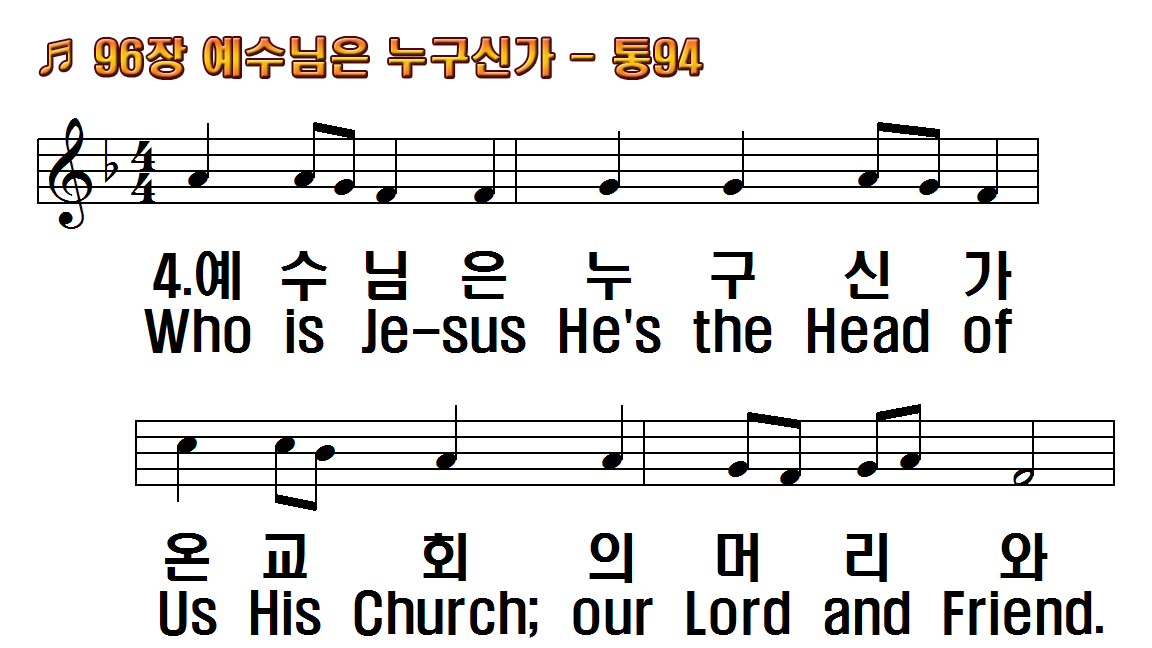 1.예수님은 누구신가
2.예수님은 누구신가
3.예수님은 누구신가
4.예수님은 누구신가
1."Who," you ask me, "is my
2.Who is Jesus Strength for
3.Who is Jesus He's the
4.Who is Jesus He's the Head
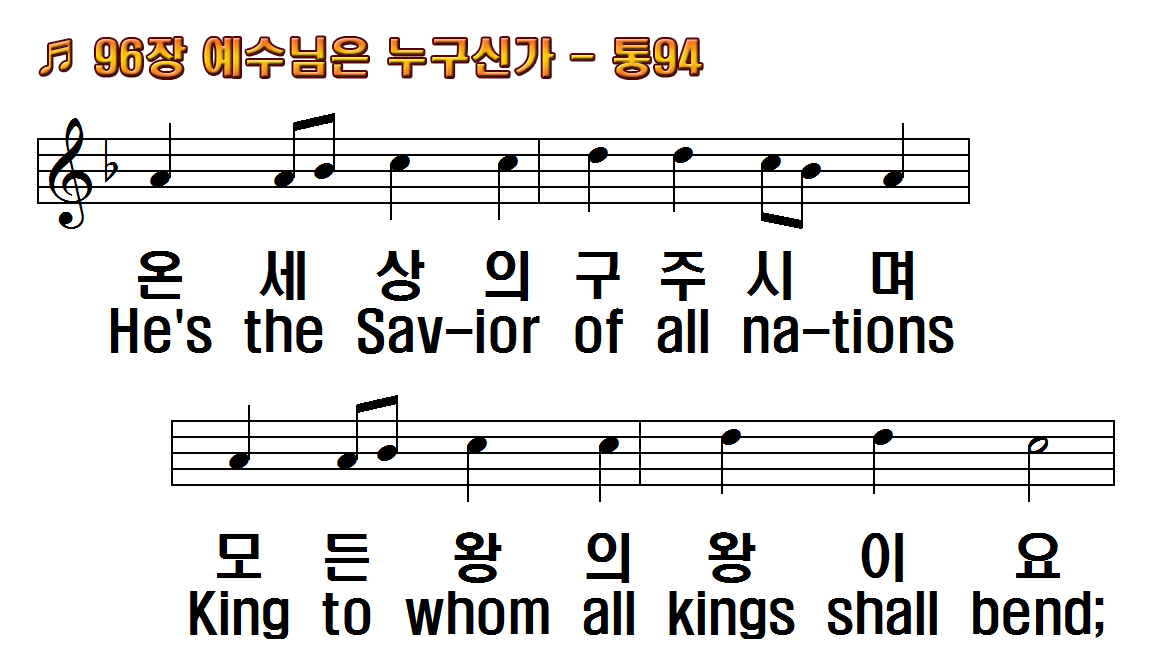 1.예수님은 누구신가
2.예수님은 누구신가
3.예수님은 누구신가
4.예수님은 누구신가
1."Who," you ask me, "is my
2.Who is Jesus Strength for
3.Who is Jesus He's the
4.Who is Jesus He's the Head
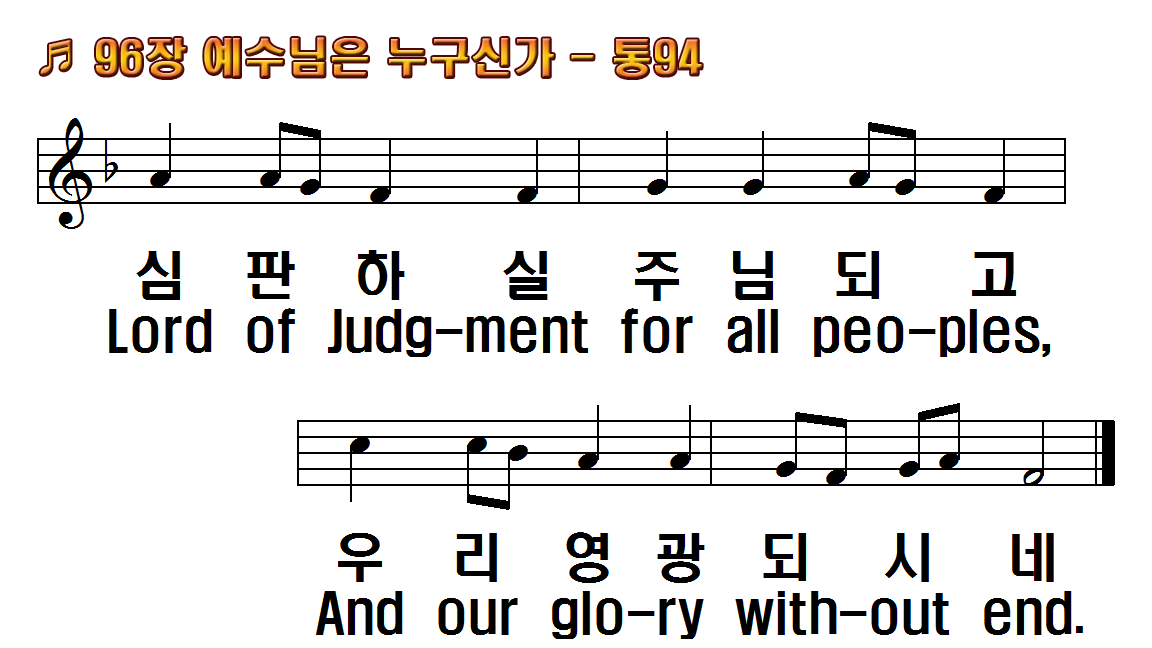 1.예수님은 누구신가
2.예수님은 누구신가
3.예수님은 누구신가
4.예수님은 누구신가
1."Who," you ask me, "is my
2.Who is Jesus Strength for
3.Who is Jesus He's the
4.Who is Jesus He's the Head
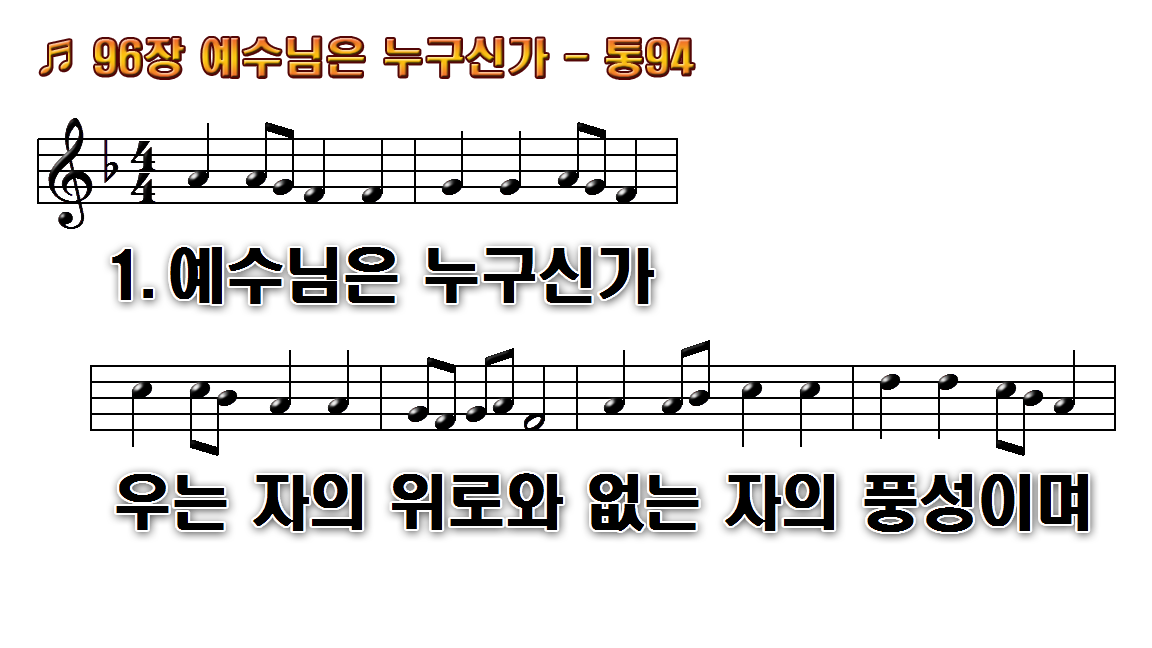 1.예수님은 누구신가 우는 자의
2.예수님은 누구신가 약한 자의
3.예수님은 누구신가 추한 자의
4.예수님은 누구신가 온 교회의
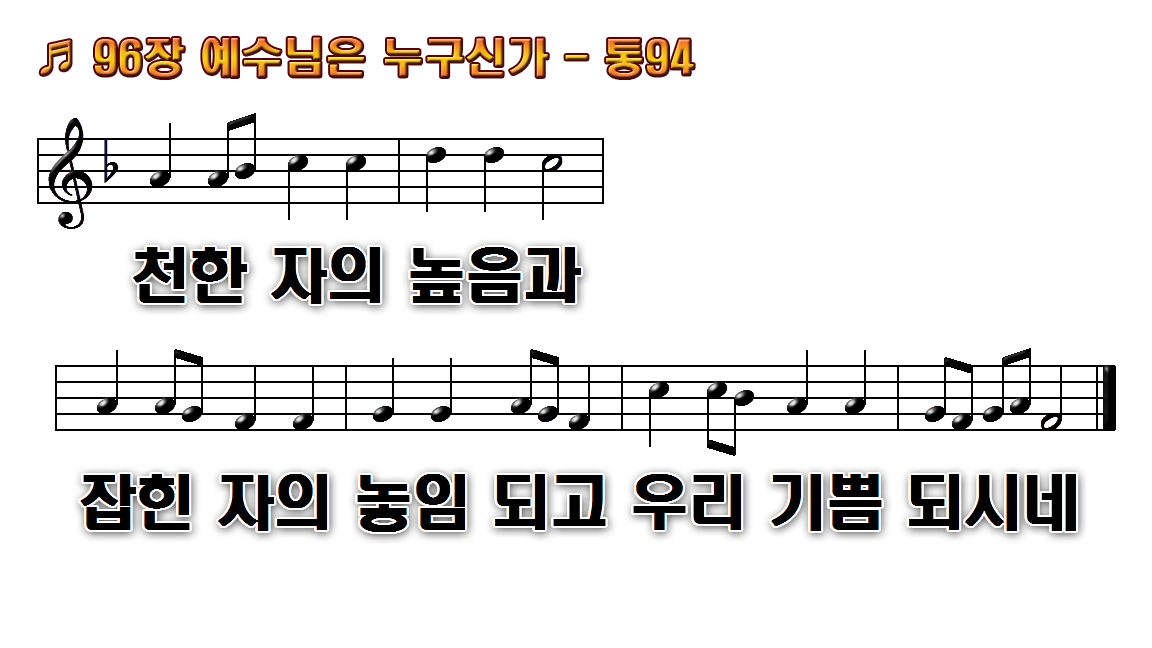 1.예수님은 누구신가 우는 자의
2.예수님은 누구신가 약한 자의
3.예수님은 누구신가 추한 자의
4.예수님은 누구신가 온 교회의
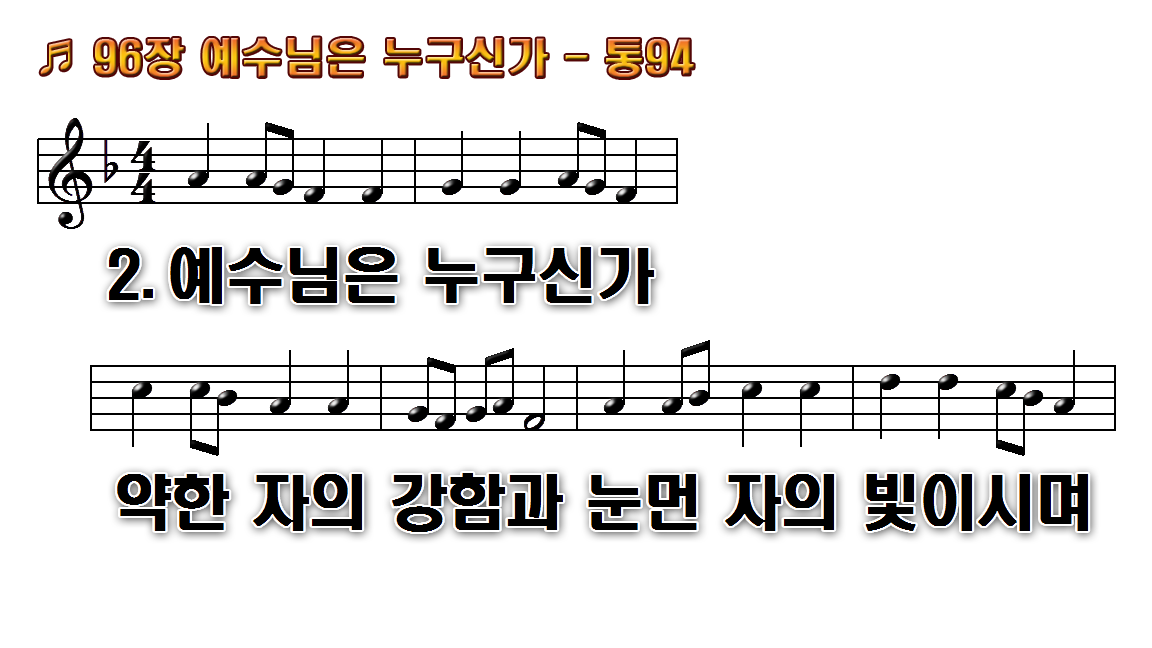 1.예수님은 누구신가 우는 자의
2.예수님은 누구신가 약한 자의
3.예수님은 누구신가 추한 자의
4.예수님은 누구신가 온 교회의
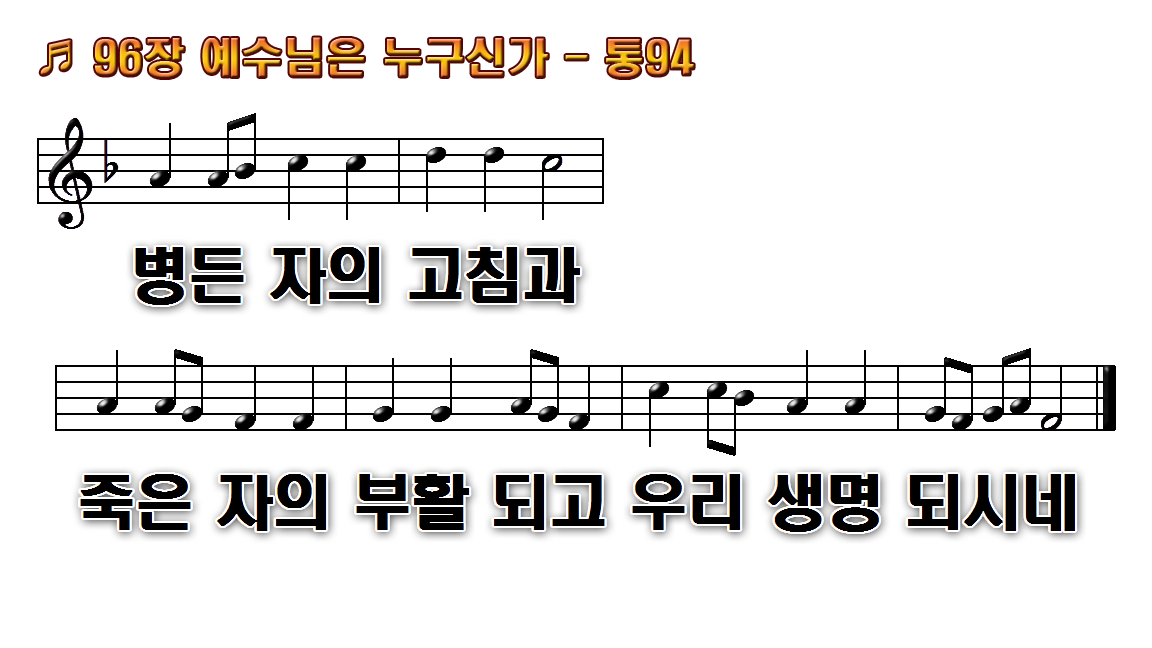 1.예수님은 누구신가 우는 자의
2.예수님은 누구신가 약한 자의
3.예수님은 누구신가 추한 자의
4.예수님은 누구신가 온 교회의
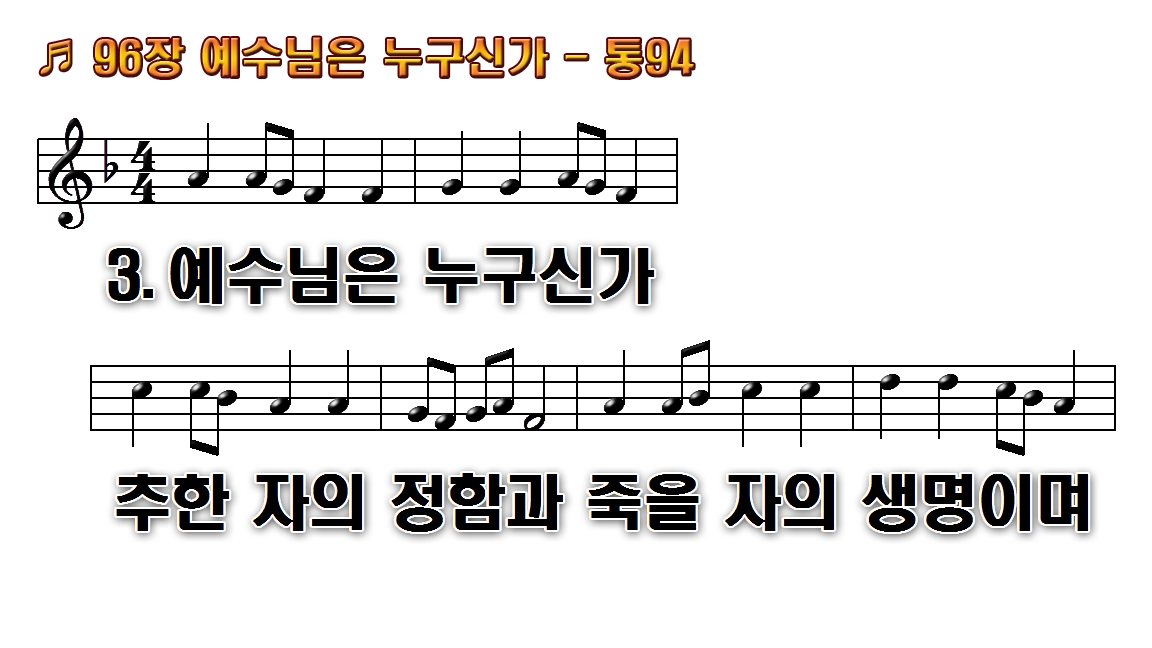 1.예수님은 누구신가 우는 자의
2.예수님은 누구신가 약한 자의
3.예수님은 누구신가 추한 자의
4.예수님은 누구신가 온 교회의
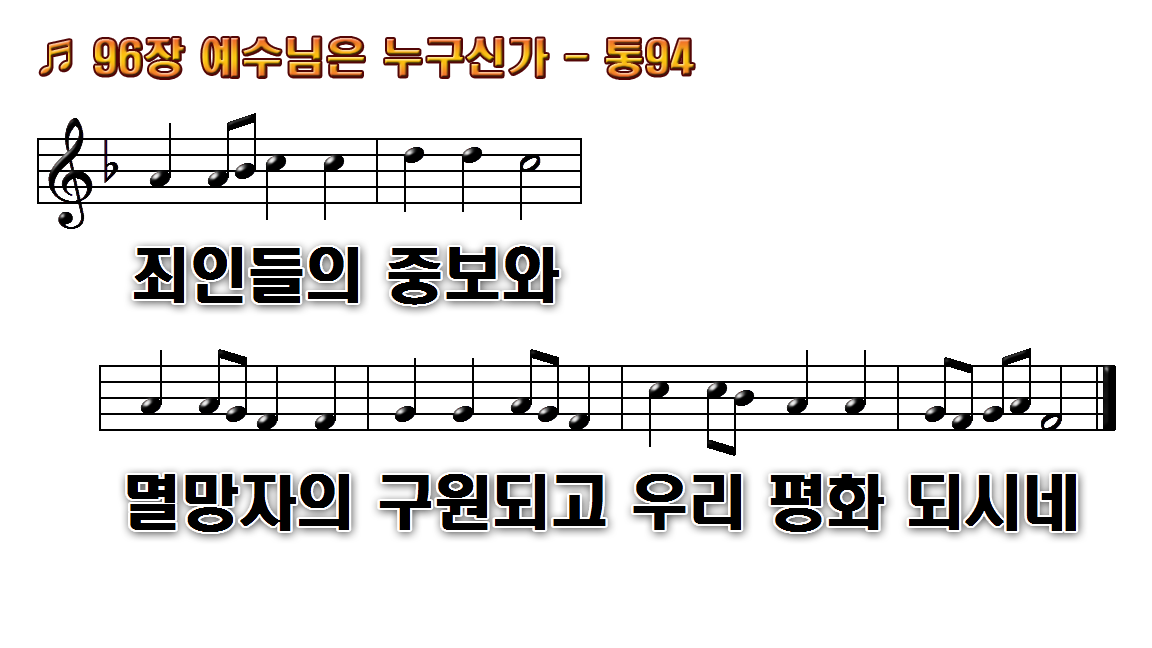 1.예수님은 누구신가 우는 자의
2.예수님은 누구신가 약한 자의
3.예수님은 누구신가 추한 자의
4.예수님은 누구신가 온 교회의
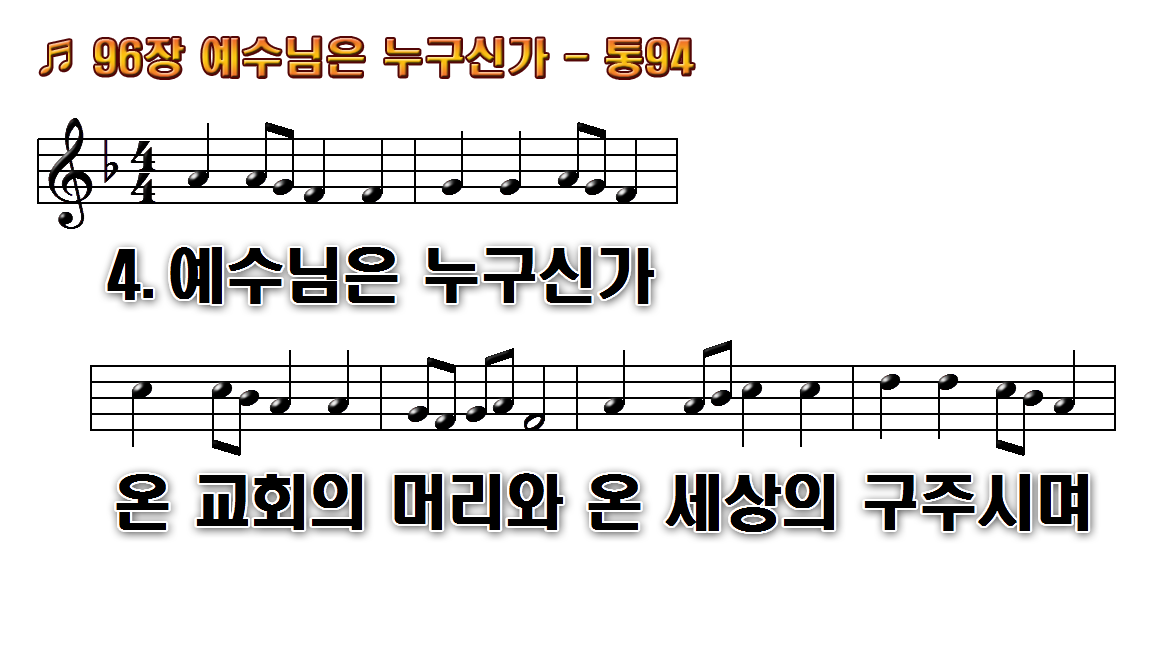 1.예수님은 누구신가 우는 자의
2.예수님은 누구신가 약한 자의
3.예수님은 누구신가 추한 자의
4.예수님은 누구신가 온 교회의
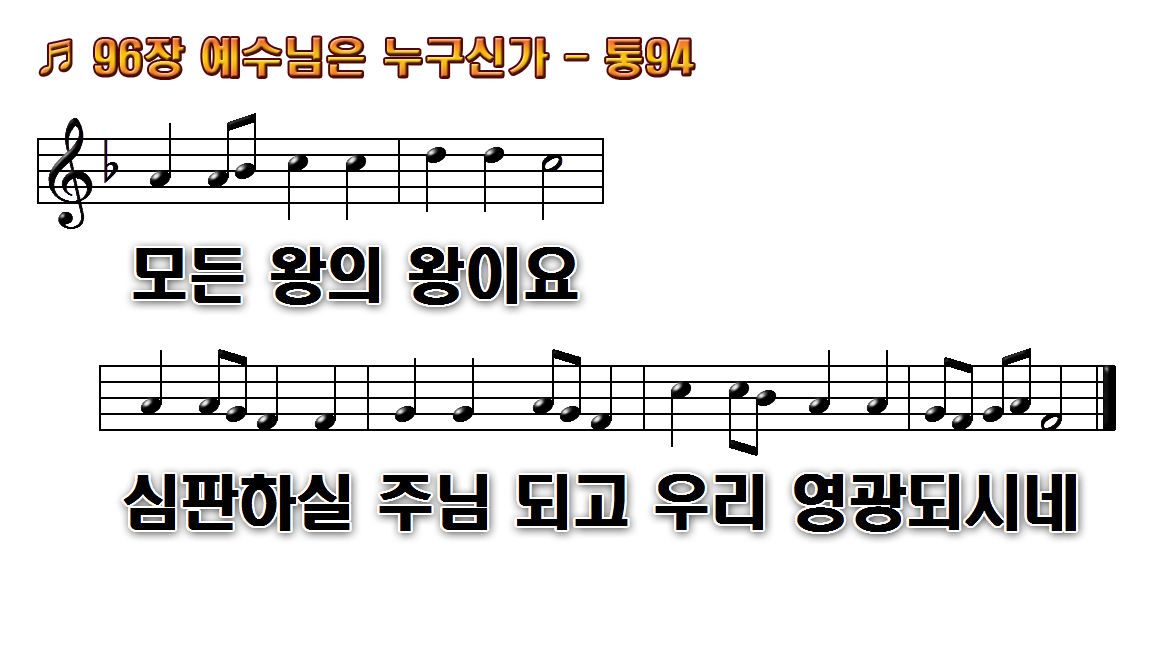 1.예수님은 누구신가 우는 자의
2.예수님은 누구신가 약한 자의
3.예수님은 누구신가 추한 자의
4.예수님은 누구신가 온 교회의